Визитная карточка учителя начальных классов
Алешкова Елена НиколаевнаМБОУ СОШ п.г.т.Ерофей ПавловичОбразование – среднее - специальноеСтаж работы -29 лет
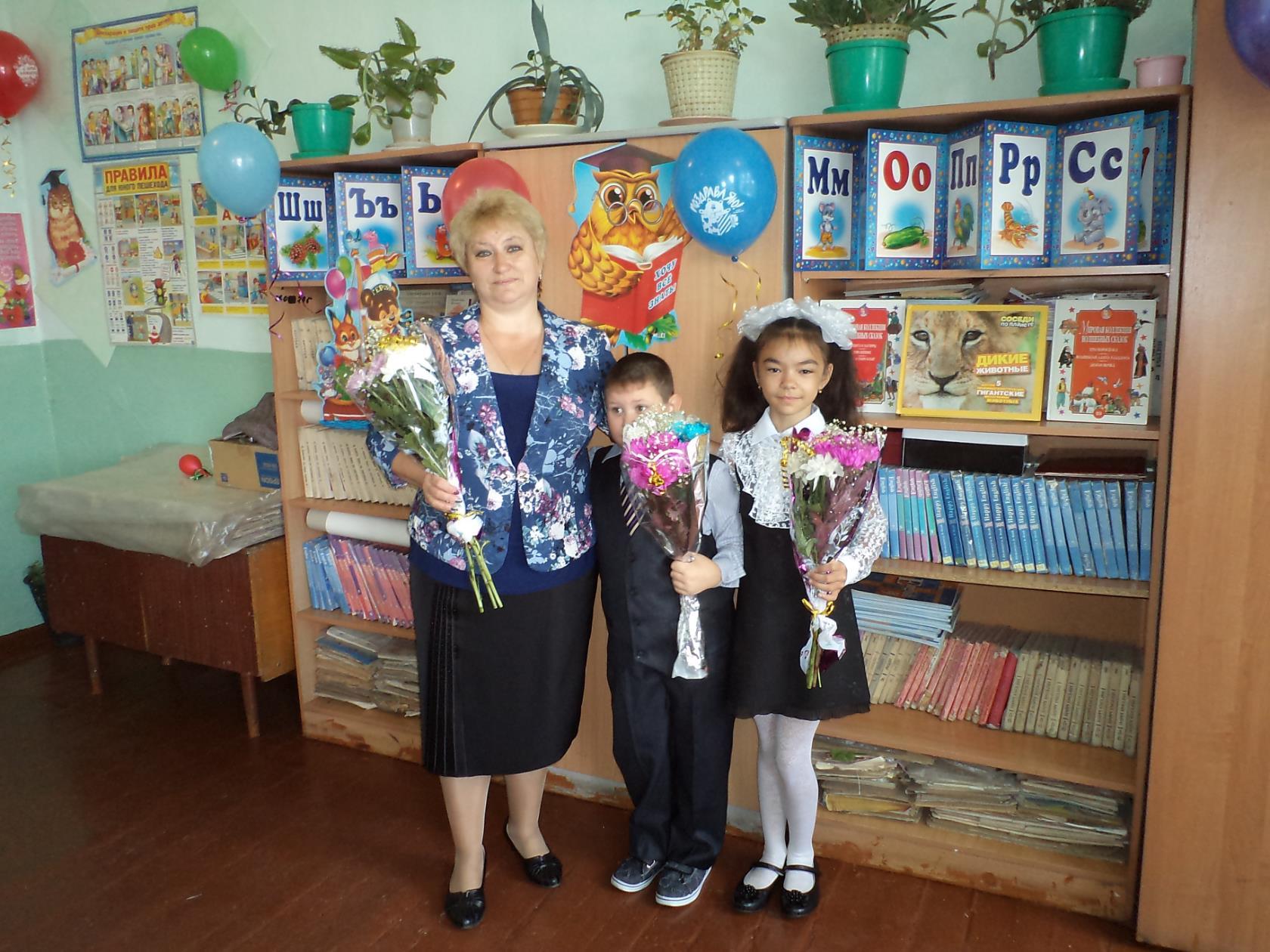 Моё  незабываемое детство
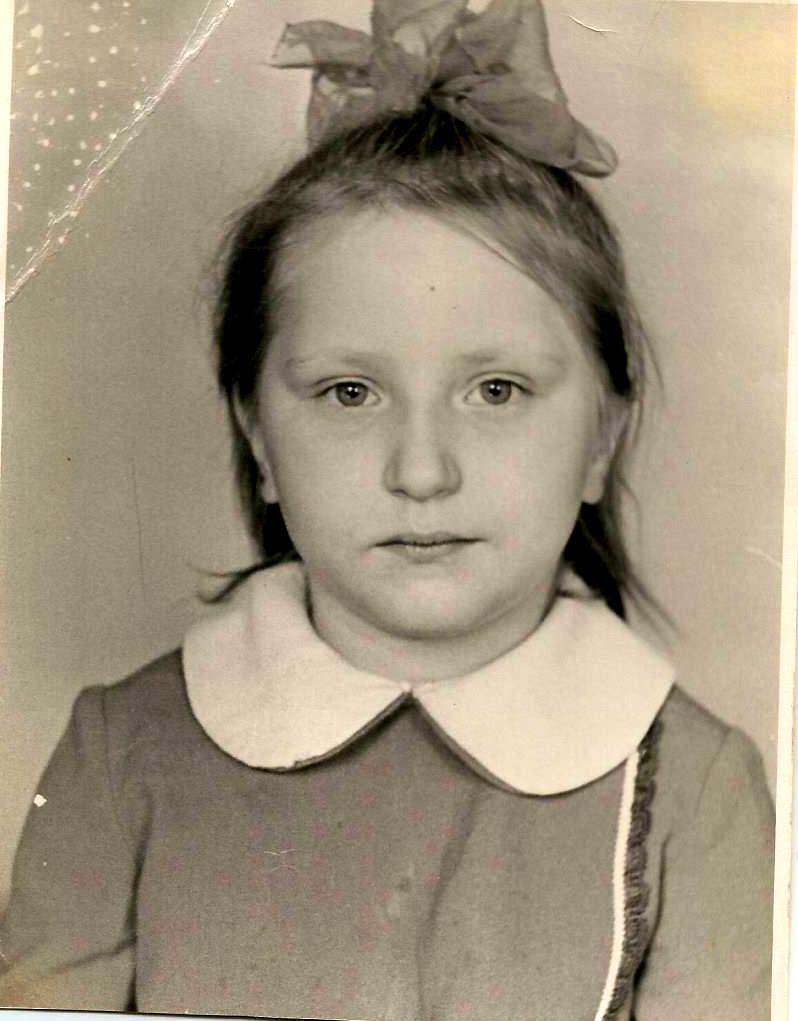 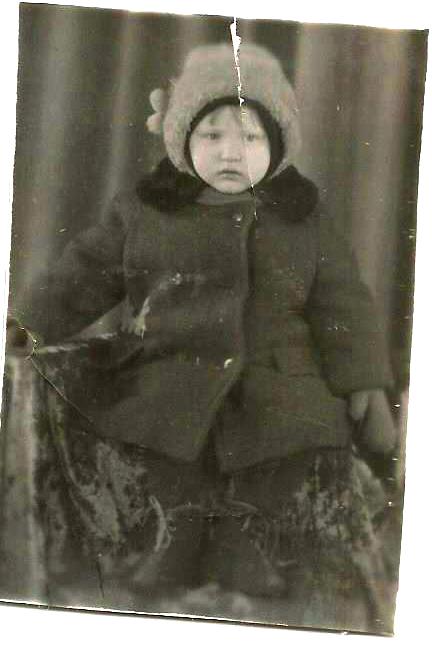 Школьные годы чудесные
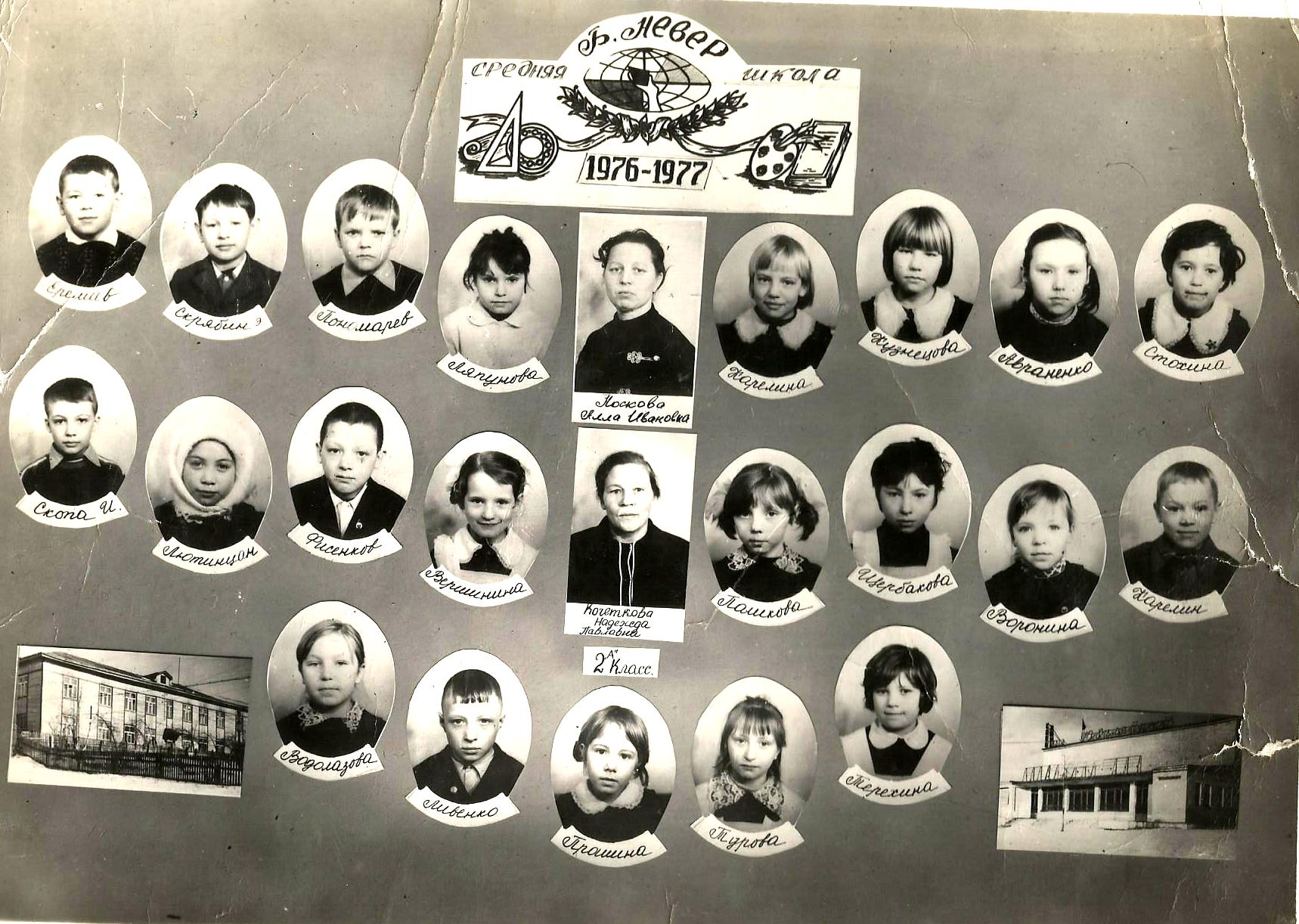 Прощай, прощай, родная школа средняя…
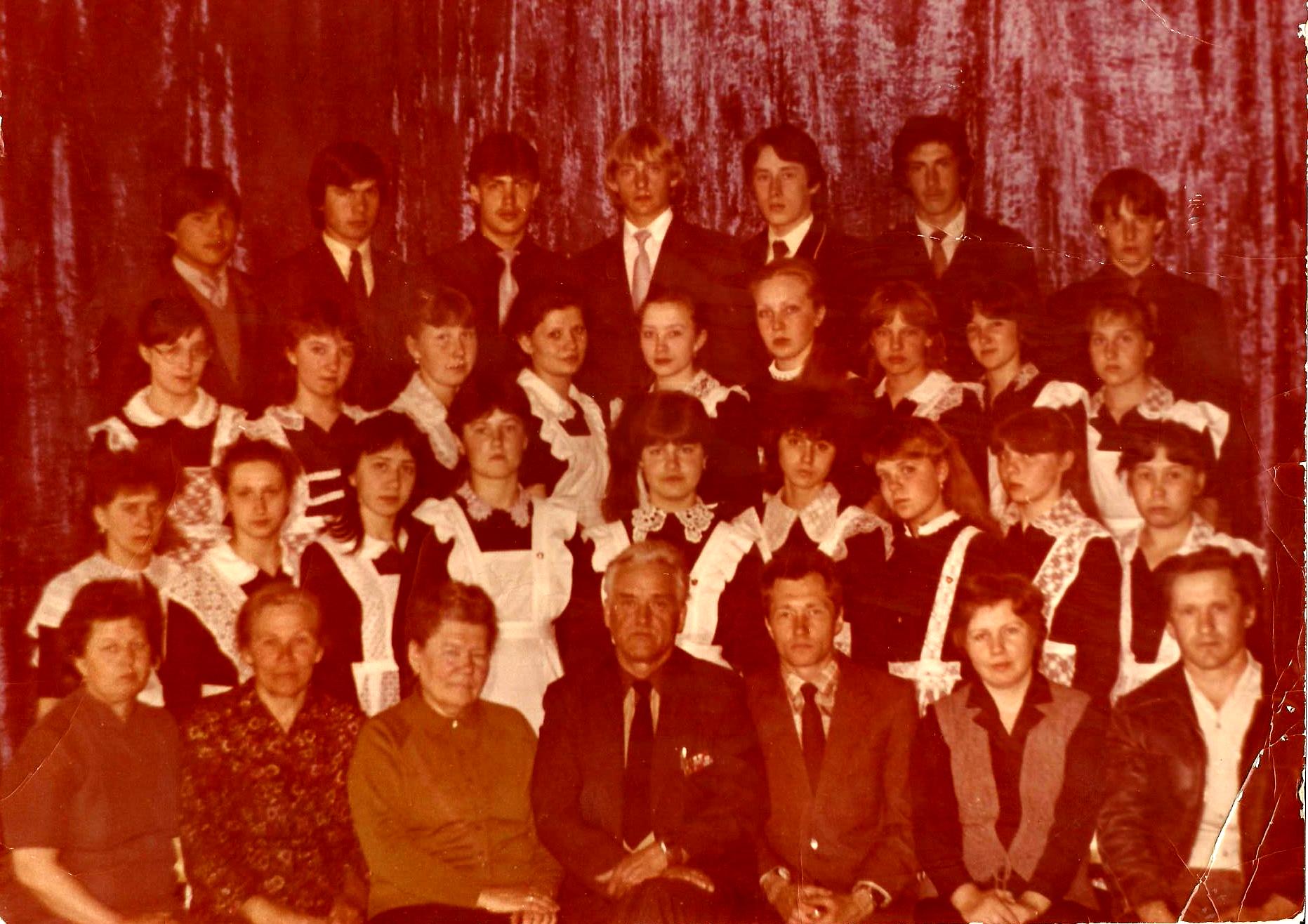 Студенческие годы - это классно!!!
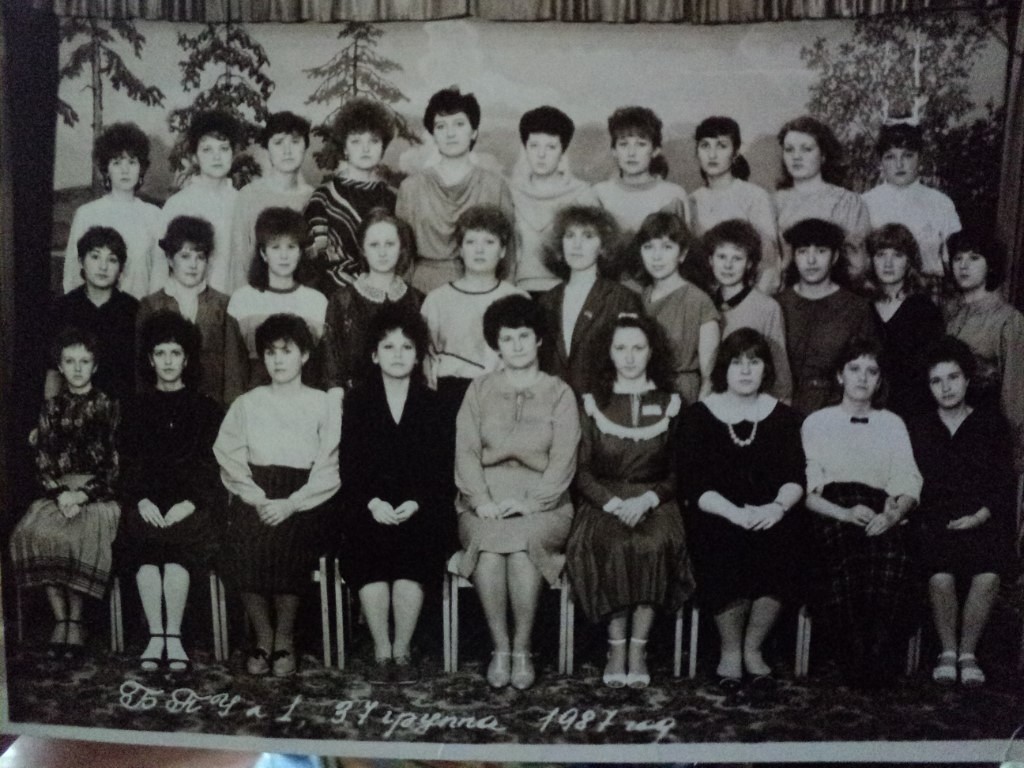 Педагогический путь - С.Игнашино
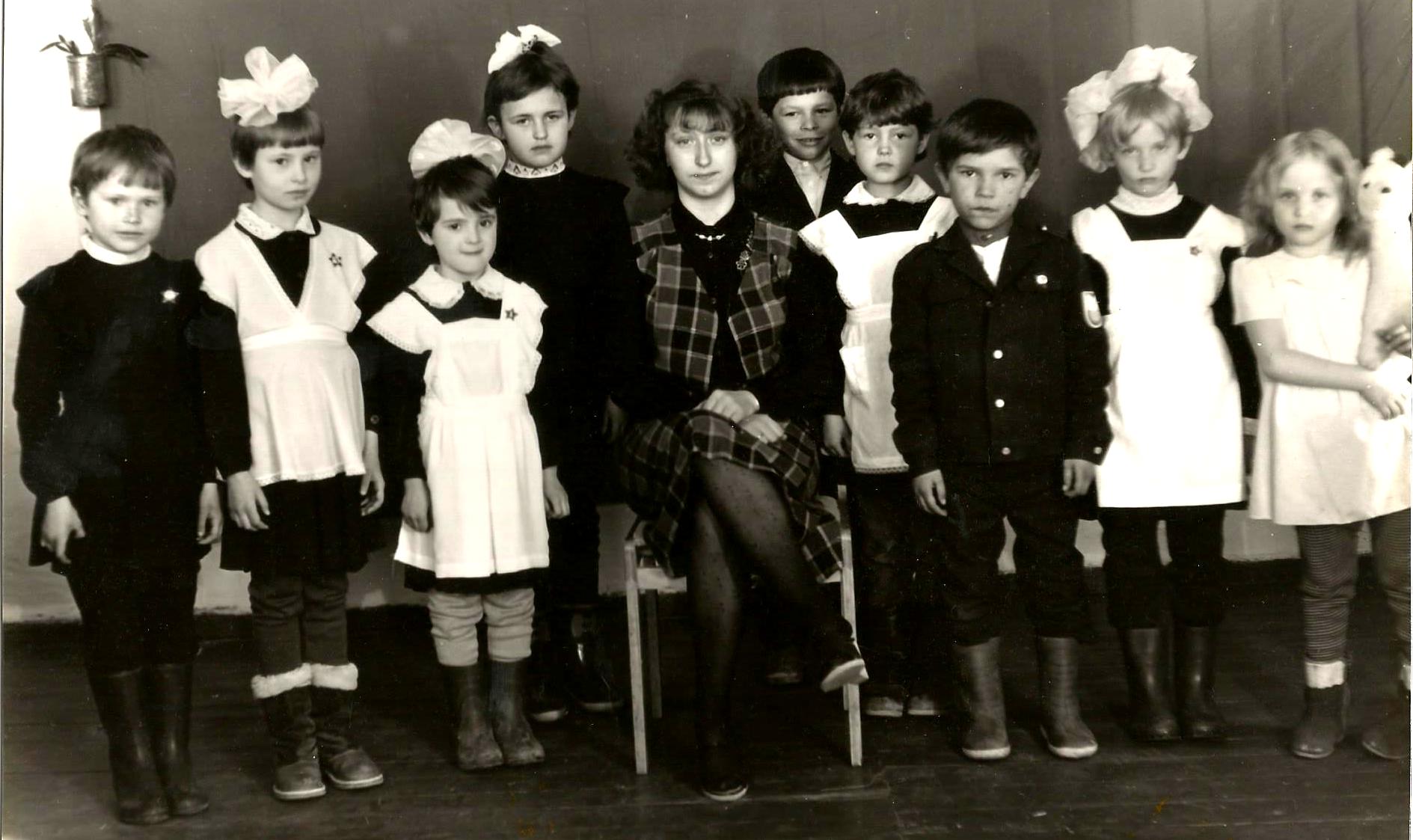 Учусь
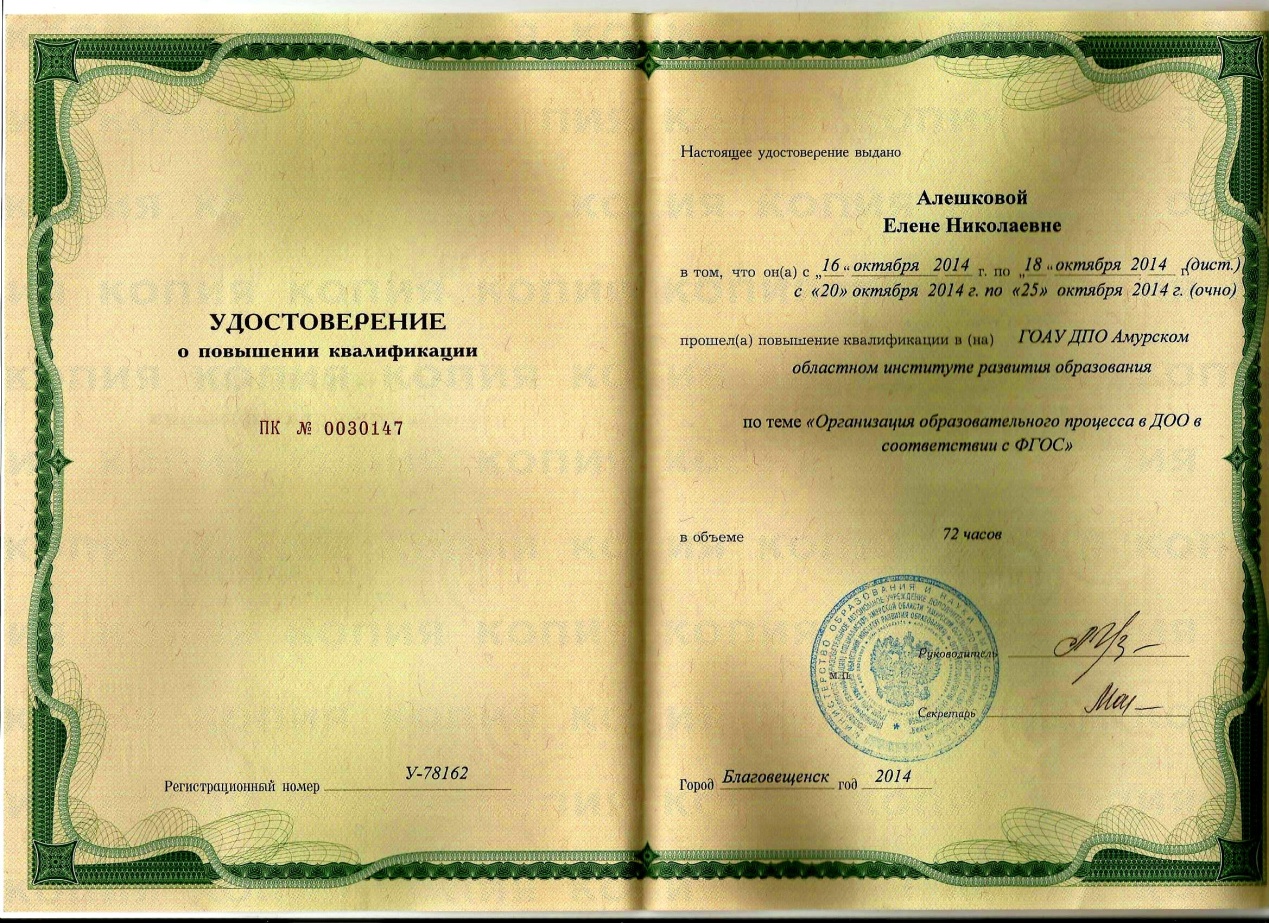 Здравствуй, Апельсин  - 3 года
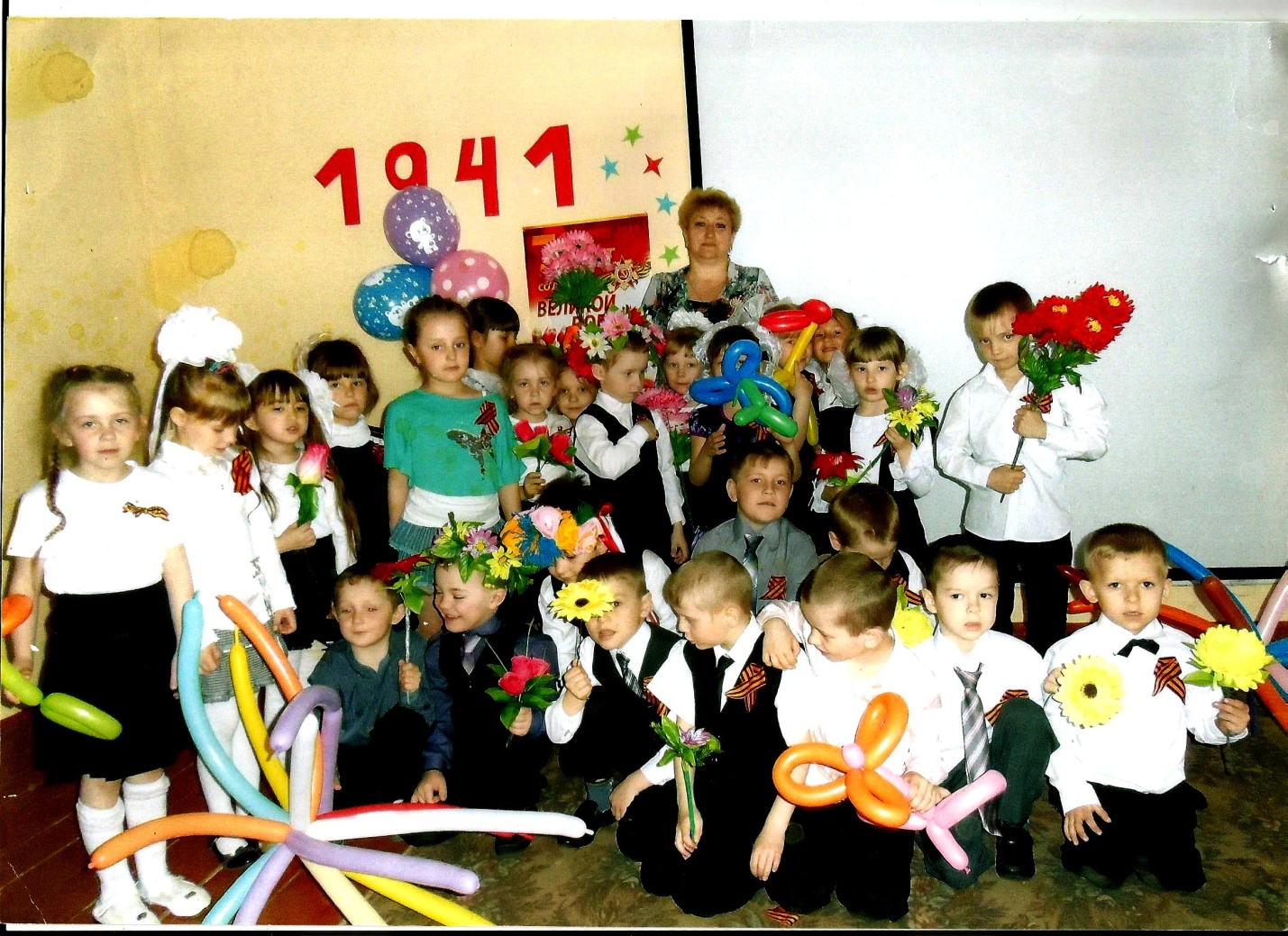 Я снова учитель! Вновь вернулась!
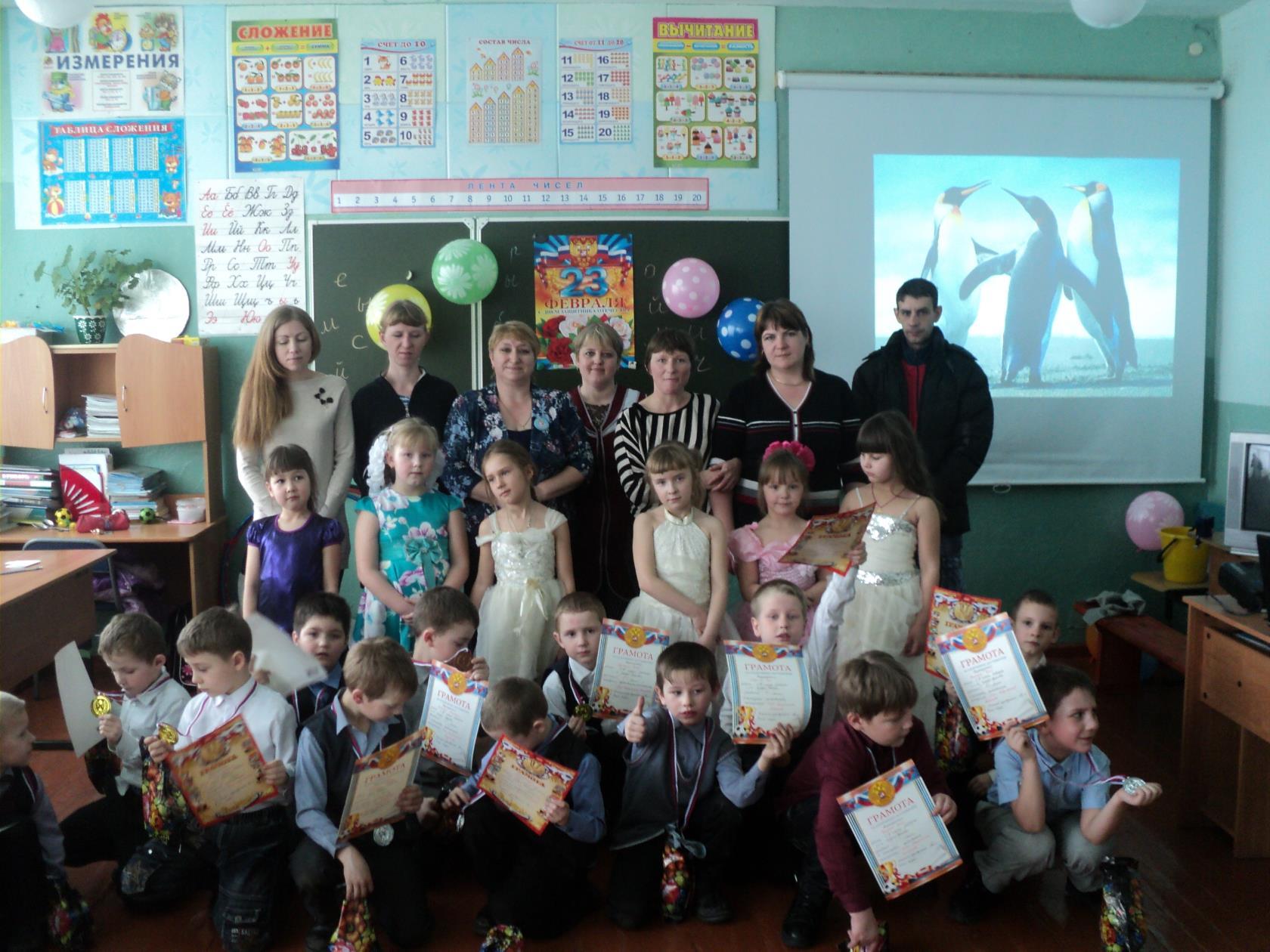